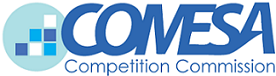 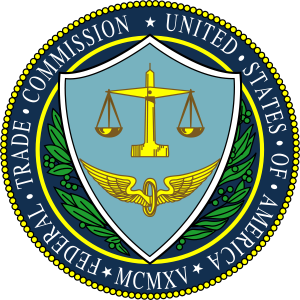 COMPETITION AND FAIR TRADING COMMISSION
CFTC
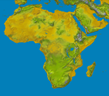 The Sixth Annual African Dialogue Consumer Protection Conference
COMESA Competition Commission Consumer Protection Highlights
By  George Lipimile
Director & Chief Executive Officer
COMESA Competition Commission
Lilongwe, Malawi
8-10 September 2014
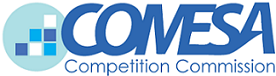 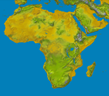 CCC’s Legal Framework
Purpose: 
To promote and encourage competition by preventing restrictive business practices and other restrictions that deter the efficient operation of markets, thereby enhancing the welfare of the consumers in the Common Market, and to protect consumers against offensive conduct by market actors. (COMESA Competition Regulations (CCR), 2004 Article  2)
Application:
Apply to all economic activities whether conducted by private or public persons within, or having an effect within, the Common Market, except for those activities as set forth under Article 4. These Regulations apply to conduct covered by Parts 3, 4 and 5 which have an appreciable effect on trade between Member States and which restrict competition in the Common Market.
Areas Covered:
The Regulations cover investigation of  anti-competitive conduct, mergers  and acquisitions and consumer protection.
2
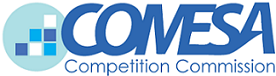 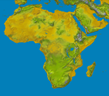 General Outline
The COMESA Regulations provide for a robust consumer protection regime under Part 5. The consumer protection provisions include those relating to:
False or misleading misrepresentations.
Unconscionable conduct in consumer or business transactions (incl. protection of business consumers).
Product safety standards and unsafe goods.
Product information standards.
Compulsory product recall and declaration of product safety.
Liability for loss sustained due to the supply unsuitable goods.
Liability for defective goods causing injury or loss.
3
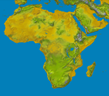 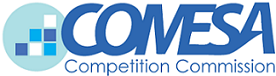 False or Misleading Representation
Article 27 of the Regulations provide that a person shall not, in trade or commerce, in connection with the supply or possible supply of goods or services or in connection with the promotion by any means of the supply or use of goods or services:
Falsely represent  that goods or services:
are of  a particular standard,  quality, value, grade, composition, style , model, history or previous use;
are new;
have sponsorship, approval;  characteristics, accessories, uses or benefits they do not have.
Make false or misleading representation:

with respect to the price of goods or services;
concerning the availability of facilities for the repair of goods or of spare parts for the goods.
concerning the place of origin of the goods.
concerning the existence, exclusion or effect of any condition, warranty, guarantee, right or remedy.
4
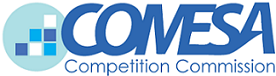 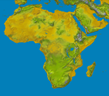 Unconscionable Conduct
In consumer transactions and business transactions, a supplier or business shall not engage in unconscionable conduct when selling goods or services to a consumer. (Articles 28 &29 of Regulations)
Whether the consumer was able to understand any documents relating to the supply or possible supply of the goods and services;
Whether any influence or pressure or any unfair tactics were used against the consumer or a person acting on behalf of the consumer;
The amount for which, and the circumstance under which the consumer could have acquired identical or equivalent goods or services from another supplier.
In considering whether  conduct is unconscionable the Commission will consider among other things:
The relative strengths of the bargaining positions of the supplier and the consumer;
Whether as a result of conduct by the  supplier, the consumer was required to comply with conditions not reasonably necessary for the protection of the legitimate interests of the supplier;
5
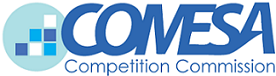 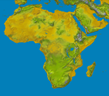 Product Safety Standards & 
Unsafe Goods
Article 31 of the Regulations prohibit, in trade or commerce, the supply or export into COMESA of goods for use by consumers where:
The goods do not comply with a prescribed consumer product safety standard.
There is in force a notice issued in terms of the Regulations  declaring the goods to be unsafe.
There is in force a notice under the Regulations imposing a permanent  ban on the goods.
NB: The consumer is considered to have suffered loss or damage when the goods do not comply with a prescribed consumer product safety standard or are supplied  when there is in force a notice under the Regulations declaring the goods unsafe or imposing a ban on the goods.
6
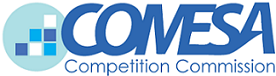 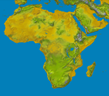 Product Information Standards
A supplier must only supply goods for use by consumers if they comply with the prescribed consumer product information standards. (Article 32 of Regulations)
Consumer product information standards include such requirements as are reasonably necessary to give those using the goods information as to the quality, nature, quantity or value of the goods.
The Commission may, in respect of goods of a particular kind, prescribe consumer product information standard consisting of  requirements such as:
Disclosure of information relating to the performance, composition, contents, methods of manufacture or processing, design, finish or packaging of the goods.
The form and manner in which that information is to be disclosed on or with the goods.
7
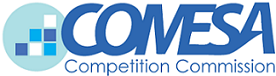 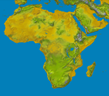 Powers of the Commission
Articles 30, 33 and 34 of the Regulations empowers the Commission to respectively do the following:
Publish a warning notice to the public on specified goods in concerned Member States.
Compulsorily recall unsafe or non-compliant goods.
 Declare product safety or information standards.
Warning Notice may contain: 
statement of type of goods under investigation.
warning of possible risks  of  use of goods.
Declaration of Standards
Standard to be prepared and approved by prescribed association or body before notified to the public by the Commission.
Compulsory Product Recall
Goods likely to cause injury to consumers or  not complying with prescribed consumer product safety standards.
Notice for supplier to recall goods within specified period.
Disclose nature of defect /dangerous aspects.
Repair, replace or refund of goods.
NB: Supplier to be heard before notice issued.
8
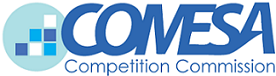 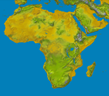 Liability for Unsuitable or Defective Goods
Suppliers of unsuitable goods or defective goods that cause injury or loss are liable to compensate affected consumers. (Articles 35 and 36)
Defences to Liability to liabilities under  Part 5
Defect that caused loss did not exist at the time of supply.
The state of scientific or technological knowledge at the time of supply  by manufacturer was not such as to enable discovery of defect.
Liability for breach of the Regulations:
Fine or other penalty as may be assessed. (Article  8(5))
9
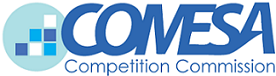 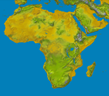 Collaborating with Regional and International Partners
The Commission has taken the initiative to establish cooperation frameworks with Member States national competition authorities in the implementation of the Regulations in order to promote convergence toward effective consumer protection and competition law enforcement within the COMESA region.
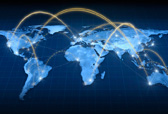 MOU with CUTS
The  Commission is also working on a Memorandum of Understanding with CUTS International Lusaka focused on joint advocacy activities and training in handling consumer protection cases.
Participation at Regional and International Conferences
The Commission is participating in a number of regional and international conferences on consumer4 protection and competition.
10
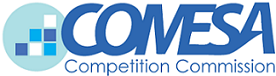 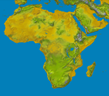 Current Status of Consumer 
Protection Division
The Commission is planning to start enforcing Part 5 of the Regulations in 2015.  In this regard, it is   undertaking the following:
Engagements with Cooperating Partners
Recruitment of staff for the Consumer Protection Division.
Assistance with stakeholder sensitization workshops for consumer associations in Member States.
Advisory & Advocacy  Activities
Offering advisory services to Member States national competition authorities and complainants. 
Undertaking advocacy activities to raise awareness of the consumer protection provisions.
11
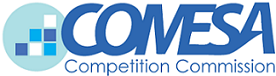 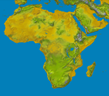 THANK YOU
glipimile@comesa.int
+265 (0) 1 772 466
+265 991 320 088
12